Seven “Blunders” of Man
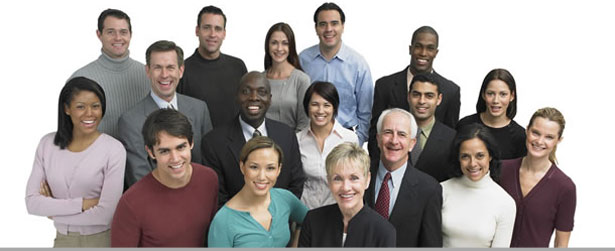 Rejecting Jesus as God’s Son
We must believe that Jesus is the Son of God
Matthew 1:18-24
John 8:24
John 14:6
Acts 4:12
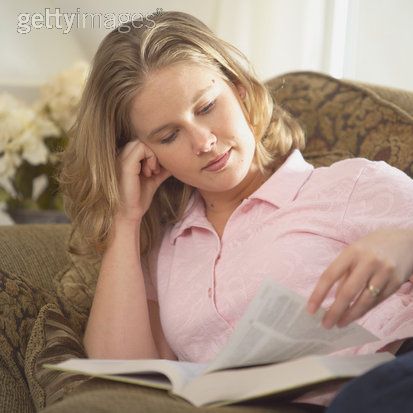 Thinking Our Own Goodness Can Save
All are in need of the redemption that is found in Jesus
Hebrews 9:22
Romans 3:24-26
Matthew 26:28
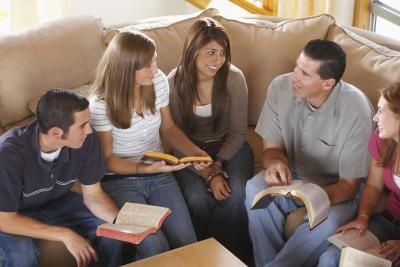 Looking Only at Things Seen….Here and Now Only
The physical and spiritual are contrasted
2 Corinthians 4:18
Luke 12:15-21
2 Peter 3:10-13
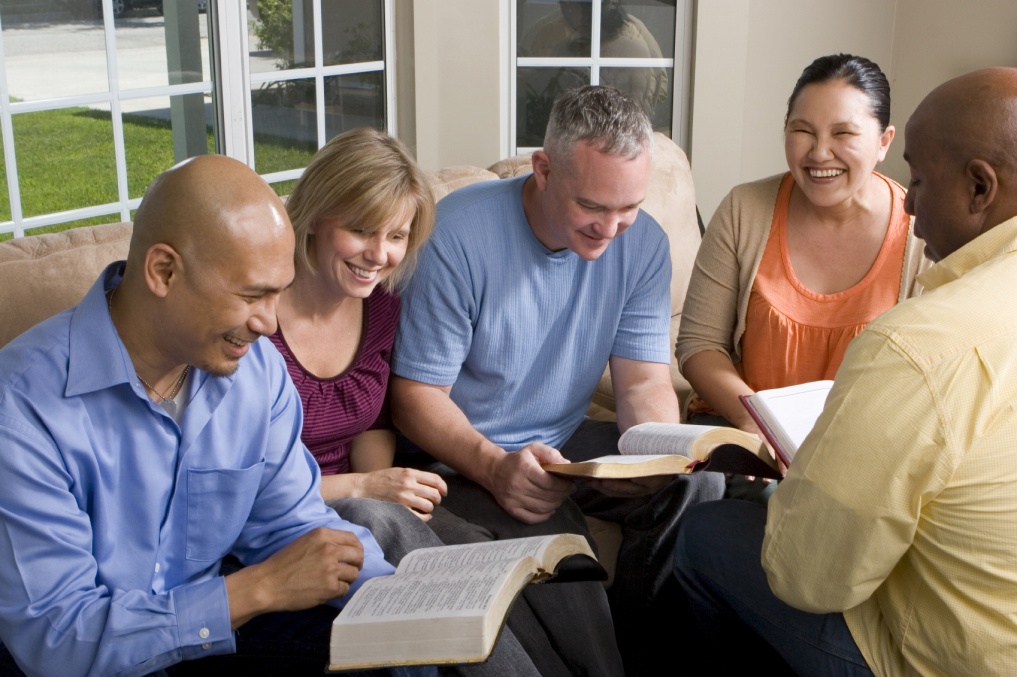 Thinking That Faith OnlyWill Save Us!
Several things are mentioned in the Bible which saves us
James 1:18-25; 2:14-26
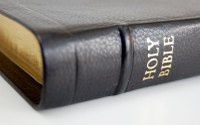 Thinking the Church is Unnecessary to Our Salvation
The church is the saved
Ephesians 5:23
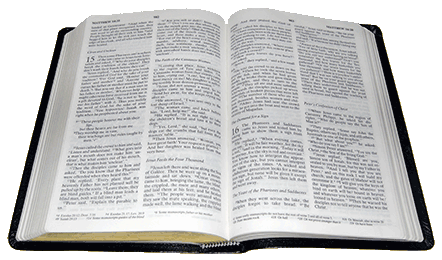 Thinking We Are Too Badfor Christ to Save Our Soul
How bad is too bad?
Acts 2:23
Acts 7:52
1 Timothy 1:15
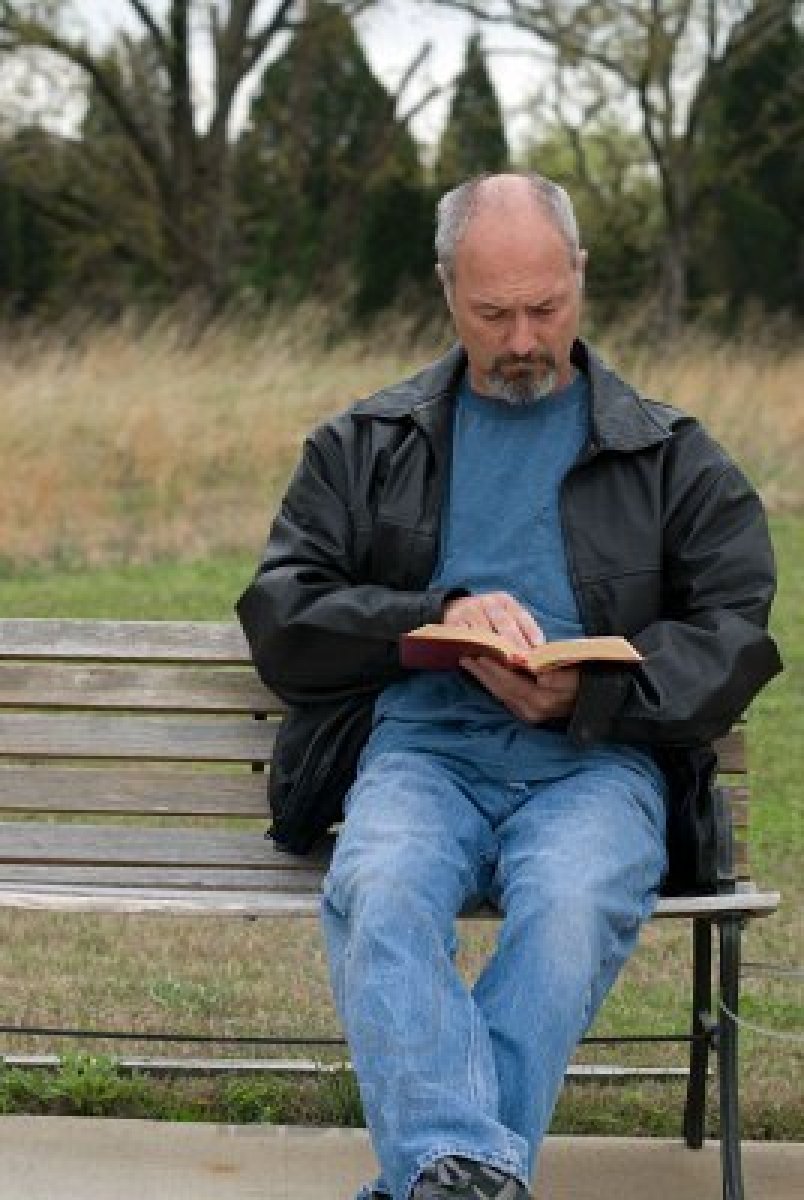 Thinking We’ll Submit to Christ One Day … but We Have Time
How much time do we really have?
Ecclesiastes 12:1
James 4:13-15
Hebrews 3:13
2 Corinthians 6:2
Acts 24:25
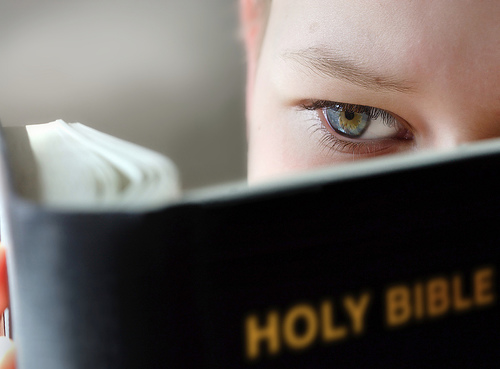 Conclusion
If we reject Christ – we have committed an enormous blunder!
2 Corinthians 5:10
John 12:48
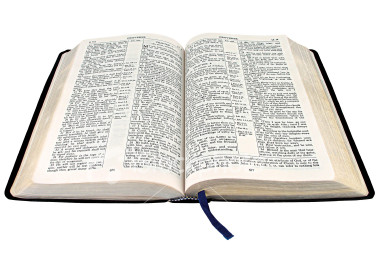 Are you ready to serve and live for Christ today?
IF NOT…….
You’ll live forever with your blunder in hell